Мой класс – мои друзья!
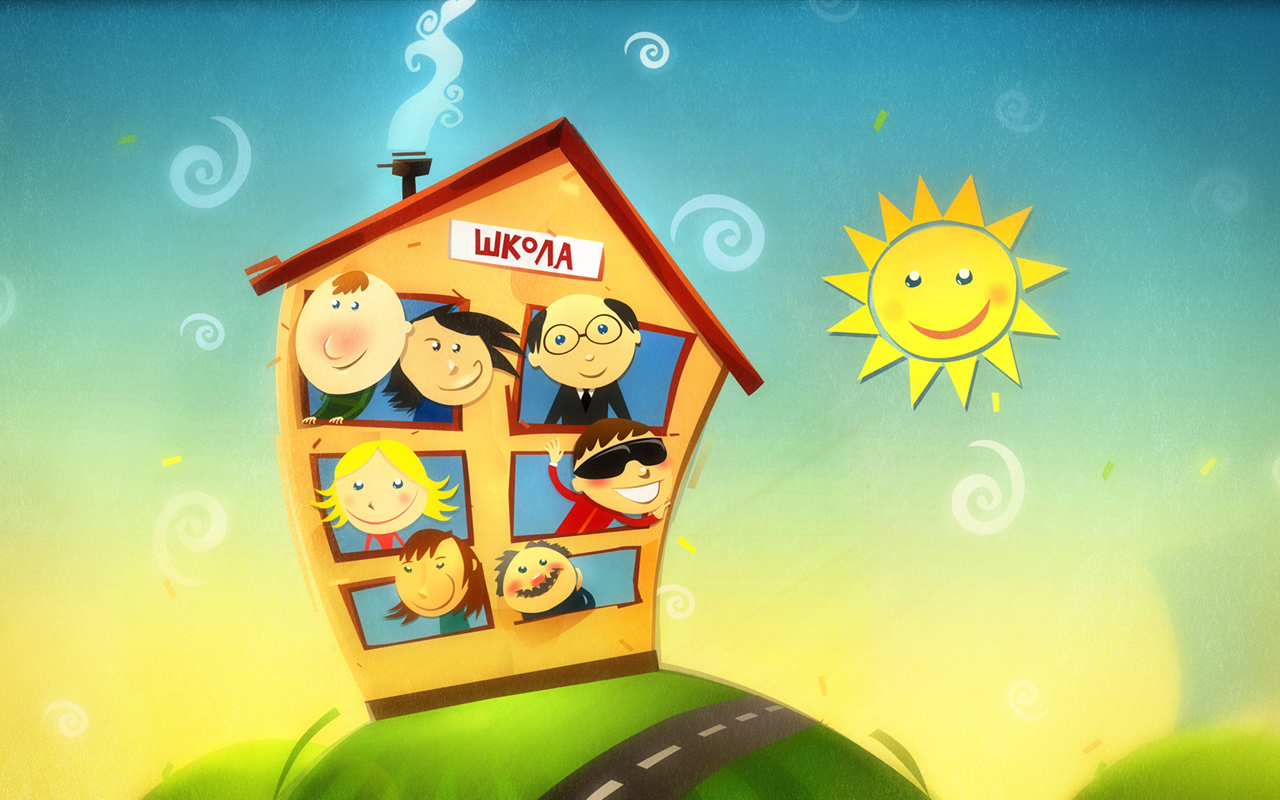 Не имей сто рублей, а имей сто друзей

Друга ищи, а найдешь береги

Дружба не гриб, в лесу не найдешь
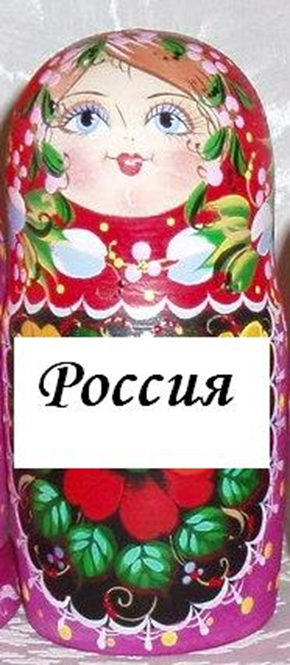 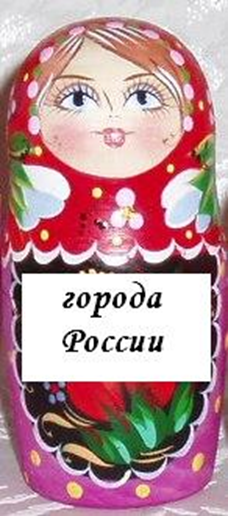 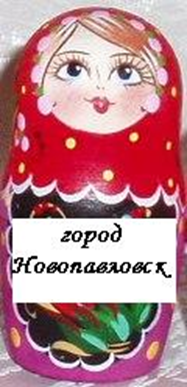 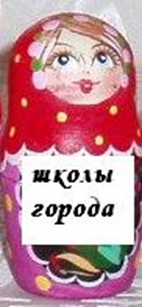 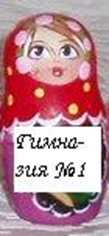 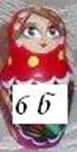 1 б